Giudizio e Processo Decisionale
Enhance Soft  Skills to Nurture
Competitiveness and Employability
______________________________________________________
Migliorare le competenze trasversali per favorire 
Competitività e occupazione
Università di Economia – Varna, Bulgaria
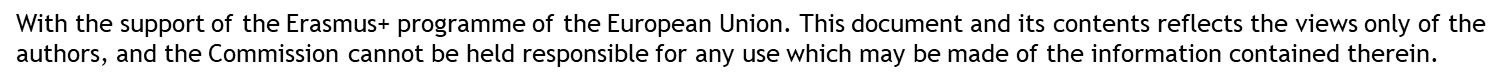 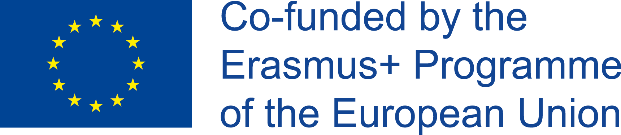 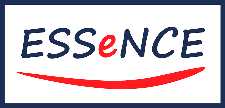 OBIETTIVI DEL CORSO
Obiettivo n.1
Migliorare la consapevolezza degli studenti sulla percezione, il giudizio e il processo decisionale.
Obiettivo n.2
Far familiarizzare gli studenti con vari modelli e strumenti decisionali.
Obiettivo n.3
Migliorare le capacità decisionali degli studenti.
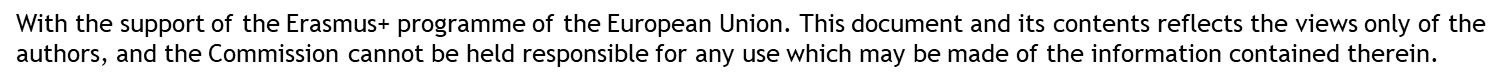 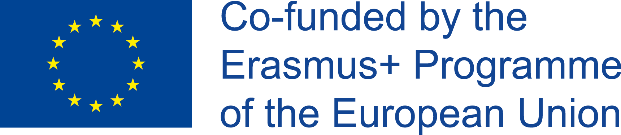 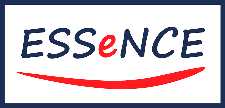 RISULTATI DI APPRENDIMENTO
Alla fine di questo modulo si avrà una comprensione di:
Il legame tra percezione e giudizio.
Pregiudizi e bias cognitivi che potrebbero offuscare il giudizio.
Vari tipi di decisioni.
I vari step del processo decisionale.
… e sviluppare competenze pratiche nell’utilizzare:
Una serie di strumenti decisionali.
Vari metodi per stimolare la creatività nel processo decisionale.
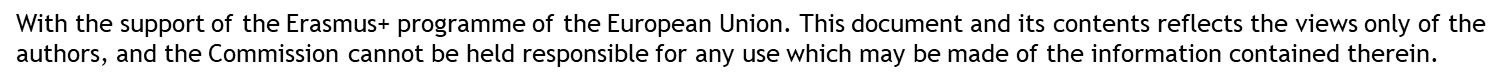 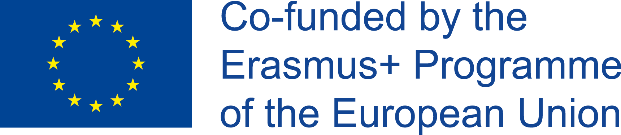 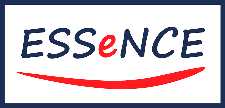 INDICE
1. Dare giudizi
2. Tipi di decisioni
3. Processo decisionale
4. Processo decisionale creativo e tecnologico
1.1. Non lasciare nulla al caso
1.2. Buon giudizio
1.3. La connessione tra giudizio e percezione 
1.4. Pregiudizi 
1.5. Giudizio ed etica
Struttura per categorizzare le decisioni. Esempi di tipi di decisione.
3.1. Processo decisionale. Definizioni. I ruoli di cervello, cuore e pancia nel processo decisionale. 
3.2. Approcci al processo decisionale. Classificazione di alcuni processi decisionali. Approcci e modelli decisionali aziendali.
3.3. Processo decisionale da parte di individui/organizzazioni. Il modello decisionale DECIDE. Dilemmi etici. Controllo della realtà.
3.4. Albero decisionale. Il modello decisionale normativo Vroom-Yetton-Jago.
3.5. Processo decisionale complesso e strumenti decisionali.
Stimolare la creatività nel processo decisionale. Strumenti utili.
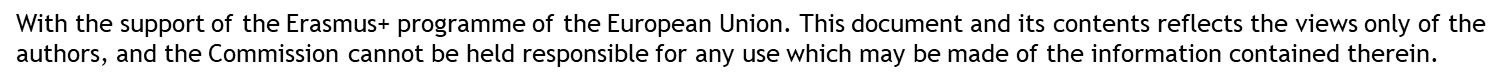 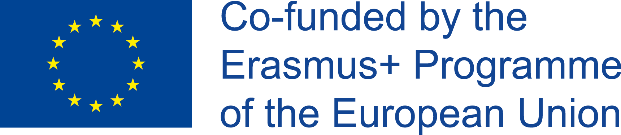 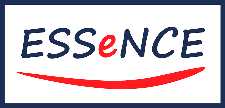 1.	Dare giudizi
"Quando incontri una situazione, pensi: 'Ok, è reale. Posso mantenere la calma e affrontarla o posso mollare e avere un crollo'. Devi fare l'uno o l'altro. E quel processo di valutazione della situazione e di mettere insieme i pezzi e andare avanti è una sfida ogni volta".
Climber Marc-André Leclerc nel documentario The Alpinist (2021)
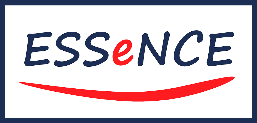 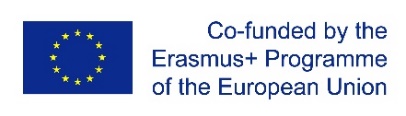 With the support of the Erasmus+ programme of the European Union. This document and its contents reflects the views only of the authors, and the Commission cannot be held responsible for any use which may be made of the information contained therein.
1.	Dare giudizi
1.1. Non lasciare nulla al caso
Come hai fatto successo nella tua carriera?
Come vivi una vita significativa e con uno scopo?
Una volta che credete di avere successo, ci sono una serie di cose alle quali dare credito per la vostra riuscita. Con il senno di poi, è molto più facile scomporre quei piccoli passi fatti, quelle piccole decisioni prese lungo la strada.
Migliorare il proprio senso di giudizio e le proprie capacità decisionali sembra una delle migliori decisioni che si possano prendere.
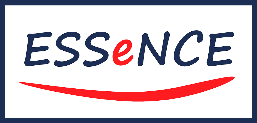 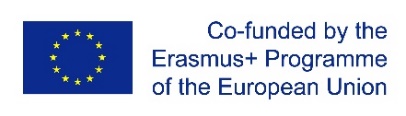 With the support of the Erasmus+ programme of the European Union. This document and its contents reflects the views only of the authors, and the Commission cannot be held responsible for any use which may be made of the information contained therein.
1.	Dare giudizi
1.2. Buon giudizio
Andrew Likierman (2020) definisce il giudizio come “la capacità di combinare le qualità personali con la conoscenza e l'esperienza pertinenti per formare opinioni e prendere decisioni”.
Fonte: Tichy, N., & Bennis, W. (2008). Judgment: How Winning Leaders Make Great Calls. [Concordville, PA]: Soundview Executive Book Summaries.
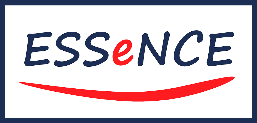 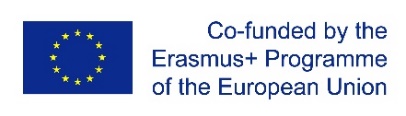 With the support of the Erasmus+ programme of the European Union. This document and its contents reflects the views only of the authors, and the Commission cannot be held responsible for any use which may be made of the information contained therein.
1.	Dare giudizi
1.2. Buon giudizio
Elementi di un 
buon giudizio
Competenze necessarie
Source: Based on Likierman, A. (2020). The Elements of Good Judgment. Retrieved 9 November 2021, from https://hbr.org/2020/01/the-elements-of-good-judgment
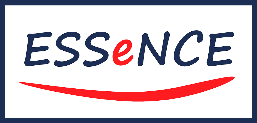 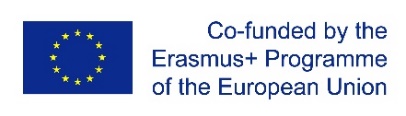 With the support of the Erasmus+ programme of the European Union. This document and its contents reflects the views only of the authors, and the Commission cannot be held responsible for any use which may be made of the information contained therein.
1.	Dare giudizi
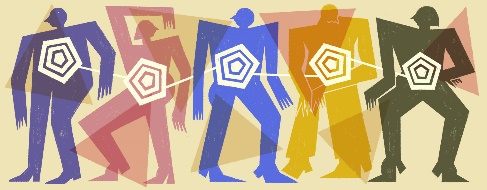 Quiz delle personalità
1.3. La connessione tra giudizio e percezione
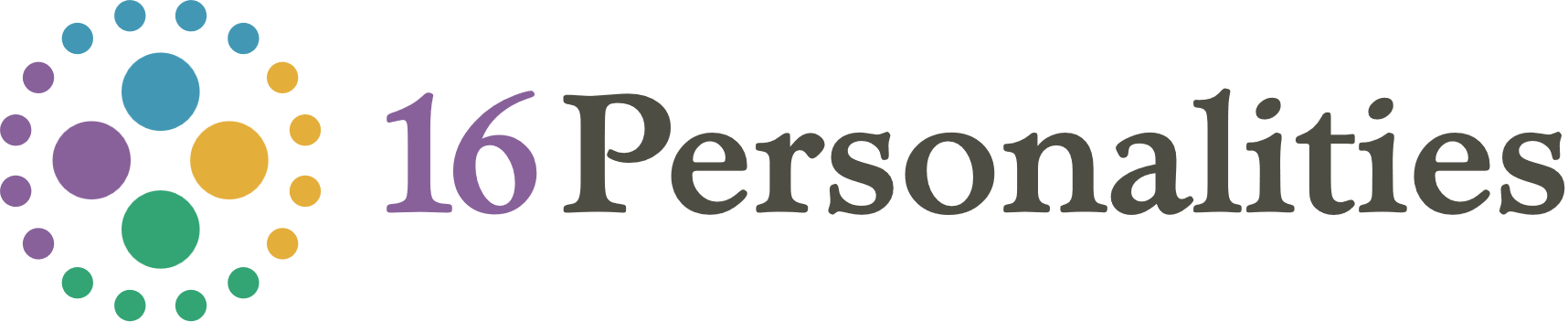 Il processo percettivo
La realtà nell’organizzazione del lavoro
Il processo percettivo della persona:
Organizzazione e traduzione
Risultati
Stimoli (ad es.
l'organizzazione di un
sistema di ricompensa,
lo stile di
persuasione usato
da un manager,
il flusso di lavoro)
Un comportamento reattivo
Fattori
che influenzano la
percezione
- Stereotipizzazione
- Selettività
- Concetto di sé
- La situazione
- Bisogni
- Emozioni
Valutazione e interpretazione della realtà
Osservazione dello stimolo
Formazione di atteggiamenti
Source: Gibson, J., Ivancevich, J., Donnelly, J., & Konopaske, R. (2012). Organizations: Behavior, Structure, Processes. New York: McGraw-Hill, p. 94
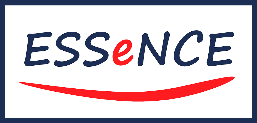 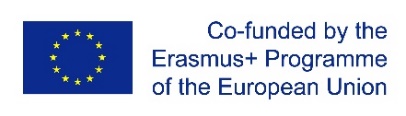 With the support of the Erasmus+ programme of the European Union. This document and its contents reflects the views only of the authors, and the Commission cannot be held responsible for any use which may be made of the information contained therein.
1.	Dare giudizi
1.4. Pregiudizi
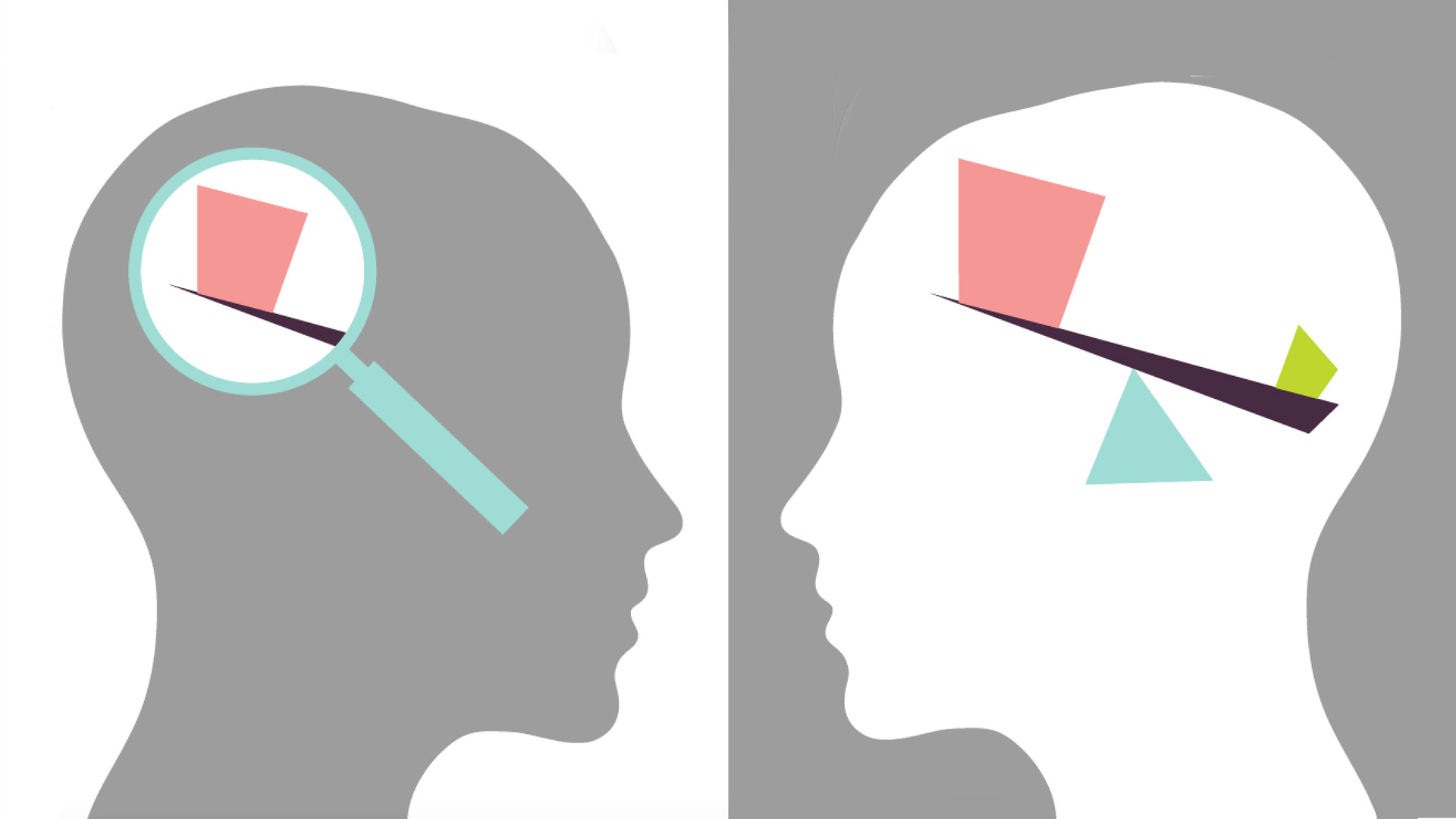 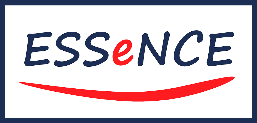 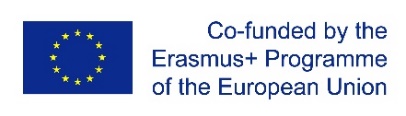 With the support of the Erasmus+ programme of the European Union. This document and its contents reflects the views only of the authors, and the Commission cannot be held responsible for any use which may be made of the information contained therein.
1.	Dare giudizi
1.5. Giudizio ed etica
Un dilemma etico consiste in ”una situazione nella quale una persona deve decider se fare o meno qualcosa che, anche se apporterebbe benefici a sé stessa o alla sua organizzazione (o ad entrambi), potrebbe essere considerate non etica”. (Schermerhorn, Osborn & Hunt, 2002, p. 13).
COME AFFRONTARE I DILEMMI ETICI
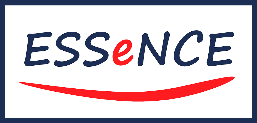 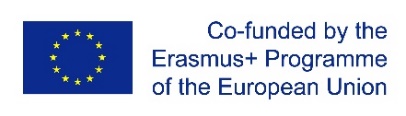 With the support of the Erasmus+ programme of the European Union. This document and its contents reflects the views only of the authors, and the Commission cannot be held responsible for any use which may be made of the information contained therein.
2.	Tipi di decisioni
“Sometimes you make the right decision, sometimes you make the decision right.”

Phillip C. McGraw
"A volte prendi la decisione giusta, altre volte rendi la tua decisione quella giusta".
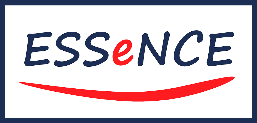 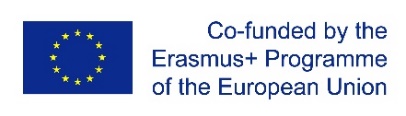 With the support of the Erasmus+ programme of the European Union. This document and its contents reflects the views only of the authors, and the Commission cannot be held responsible for any use which may be made of the information contained therein.
2.	Tipi di decisioni
Source: Adapted and extended from Serafimova, D. (2015). Teoria na upravlenieto [Management theory]. Varna: Univ. izd. Nauka i ikonomika.
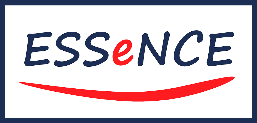 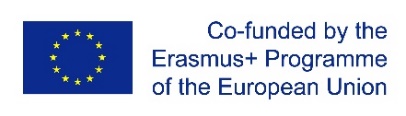 With the support of the Erasmus+ programme of the European Union. This document and its contents reflects the views only of the authors, and the Commission cannot be held responsible for any use which may be made of the information contained therein.
2.	Tipi di decisoni
Source: Gibson, J., Ivancevich, J., Donnelly, J., & Konopaske, R. (2012). Organizations: Behavior, Structure, Processes. New York: McGraw-Hill, p. 465.
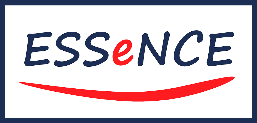 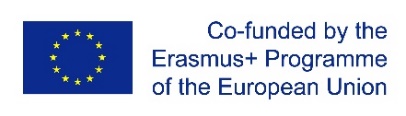 With the support of the Erasmus+ programme of the European Union. This document and its contents reflects the views only of the authors, and the Commission cannot be held responsible for any use which may be made of the information contained therein.
3.	Processo decisionale
“Should I stay or should I go?
If I go there will be trouble.
And if I stay it will be double.”

The Clash
"Devo restare o devo andare?
Se vado ci saranno problemi.
E se rimango saranno il doppio"
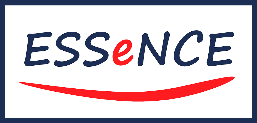 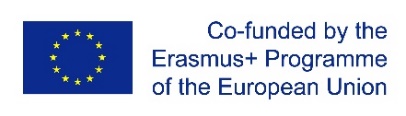 With the support of the Erasmus+ programme of the European Union. This document and its contents reflects the views only of the authors, and the Commission cannot be held responsible for any use which may be made of the information contained therein.
3.	Processo decisionale
3.1. Processo decisionale. Definizioni. I ruoli di cervello, cuore e pancia nel processo decisionale.
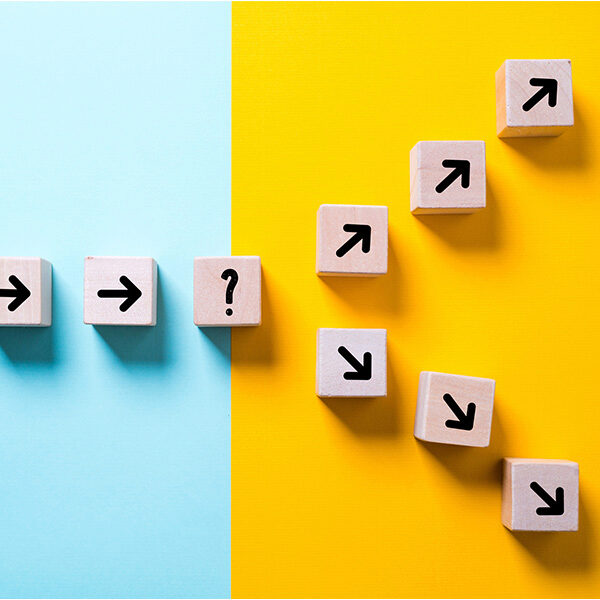 Il processo decisionale è "un processo cosciente di fare scelte tra una o più alternative con l'intenzione di muoversi verso uno stato di cose desiderato/risultati desiderati.” (McShane e Von Glinow, 2010, p. 198)
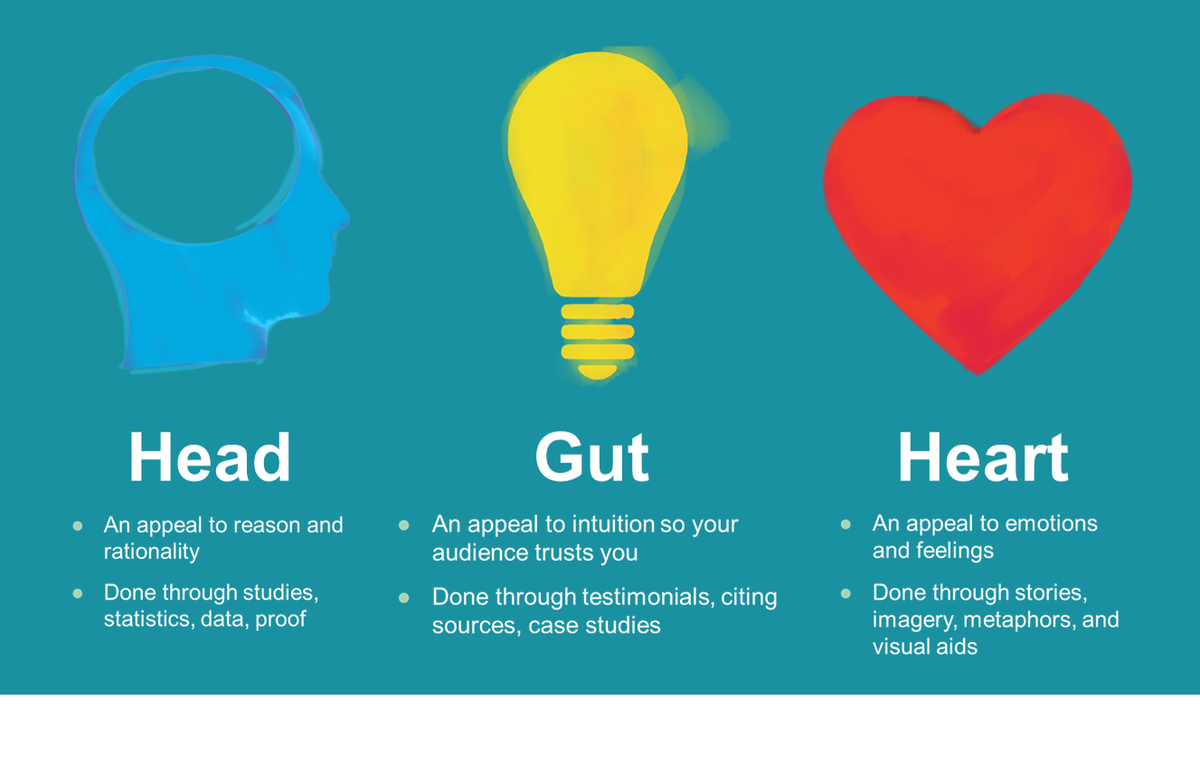 Il processo decisionale coinvolge non solo la cognizione, ma anche l'emozione e l'intuizione, indicando il ruolo di testa, cuore e pancia in esso.
Recenti ricerche indicano che il “gut feeling" (l'intuizione) può in effetti essere utile, specialmente in circostanze altamente incerte dove la raccolta e l'analisi di ulteriori dati non aiuta a scegliere in un modo o nell'altro.
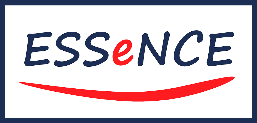 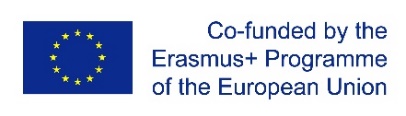 With the support of the Erasmus+ programme of the European Union. This document and its contents reflects the views only of the authors, and the Commission cannot be held responsible for any use which may be made of the information contained therein.
3.	Processo decisionale
3.2. Approcci al processo decisionale. Classificazione di alcuni processi decisionali. Approcci e modelli decisionali aziendali.
Fonte: Saylor Academy. (2012). Principles of Management. 14 Novembre 2021, da https://saylordotorg.github.io/text_principles-of-management-v1.1/s15-02-understanding-decision-making.html
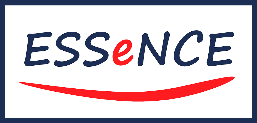 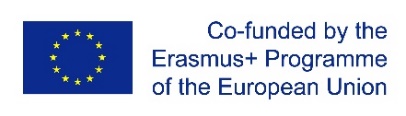 With the support of the Erasmus+ programme of the European Union. This document and its contents reflects the views only of the authors, and the Commission cannot be held responsible for any use which may be made of the information contained therein.
3.	Processo decisionale
3.2. Approcci al processo decisionale. Classificazione di alcuni processi decisionali. Approcci e modelli decisionali aziendali.
Tecniche di processo decisionale per manager
Gavin, M. (2020). 5 Key Decision-Making Techniques for Managers | HBS Online. Retrieved 15 November 2021, from https://online.hbs.edu/blog/post/decision-making-techniques
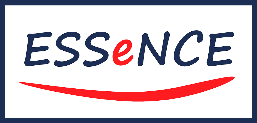 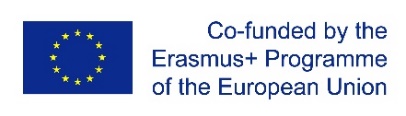 With the support of the Erasmus+ programme of the European Union. This document and its contents reflects the views only of the authors, and the Commission cannot be held responsible for any use which may be made of the information contained therein.
3.	Processo decisionale
3.3. Processo decisionale da parte di individui/organizzazioni. Il modello decisionale DECIDE. Dilemmi etici. Controllo della realtà.
Il modello decisionale DECIDE
Fonte: Kay, J. (2020). The D.E.C.I.D.E. Model: A Tool For Teaching Students How to Making Healthy Decisions - Project School Wellness. 12 Novembre 2021, da https://www.projectschoolwellness.com/the-d-e-c-i-d-e-model-a-tool-for-teaching-students-how-to-making-healthy-decisions/
Fonte: Guo, K. (2008). DECIDE. The Health Care Manager, 27(2), 118-127. doi: 10.1097/01.hcm.0000285046.27290.90
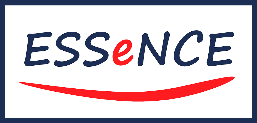 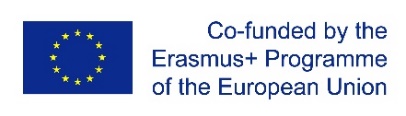 With the support of the Erasmus+ programme of the European Union. This document and its contents reflects the views only of the authors, and the Commission cannot be held responsible for any use which may be made of the information contained therein.
3.	Processo decisionale
3.3. Processo decisionale da parte di individui/organizzazioni. Il modello decisionale DECIDE. Dilemmi etici. Controllo della realtà.
I “presupposti della scelta razionale” contro i “risultati del comportamento organizzativo” sulla scelta delle alternative
Fonte: McShane, S. and Von Glinow, M. (2010). Organizational behaviour. Boston: McGraw-Hill Irwin, p. 204.
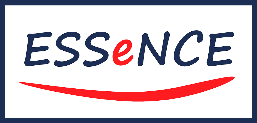 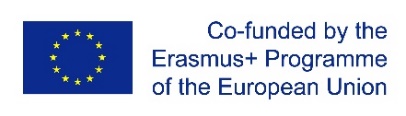 With the support of the Erasmus+ programme of the European Union. This document and its contents reflects the views only of the authors, and the Commission cannot be held responsible for any use which may be made of the information contained therein.
3.	Processo decisionale
3.4. Albero decisionale. Il modello decisionale normativo Vroom-Yetton-Jago.
Scelte post-laurea
L'albero decisionale mostra i risultati collegati a una serie di scelte correlate.
Può essere usato per assegnare valori di probabilità a quei risultati.
È particolarmente utile nelle decisioni "sì o no" e nei confronti tra pari. 
Può essere usato da individui, team e organizzazioni.
Uno dei maggiori vantaggi dell'uso di un albero decisionale è che rende le valutazioni complesse più facili da seguire e comprendere per tutti i membri del team.
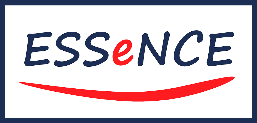 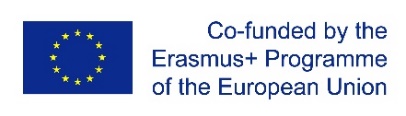 With the support of the Erasmus+ programme of the European Union. This document and its contents reflects the views only of the authors, and the Commission cannot be held responsible for any use which may be made of the information contained therein.
3.	Processo decisionale
3.4. Albero decisionale. Il modello decisionale normativo Vroom-Yetton-Jago.
Il modello decisionale Vroom-Yetton
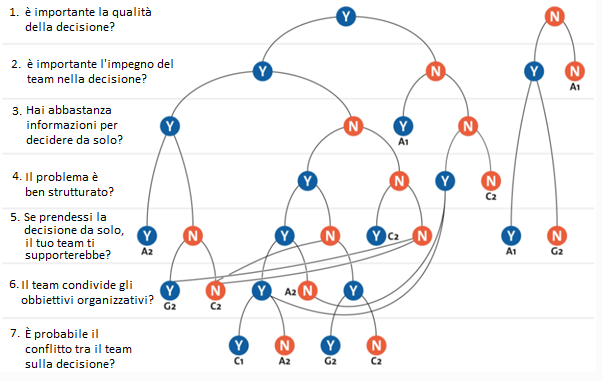 Fonte: The Mind Tools Content Team. The Vroom-Yetton Decision Model: Deciding How to Decide. Retrieved 10 November 2021, from https://www.mindtools.com/pages/article/newTED_91.htm.
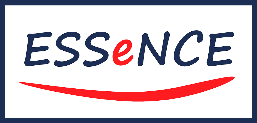 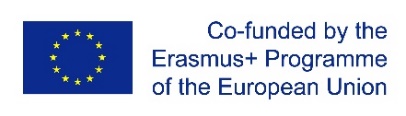 With the support of the Erasmus+ programme of the European Union. This document and its contents reflects the views only of the authors, and the Commission cannot be held responsible for any use which may be made of the information contained therein.
3.	Processo decisionale
3.5. Processo decisionale complesso e strumenti decisionali.
Fattori che contribuiscono alla complessità della vita reale
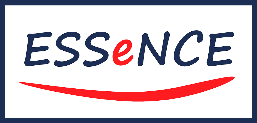 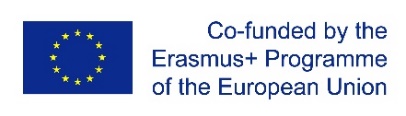 With the support of the Erasmus+ programme of the European Union. This document and its contents reflects the views only of the authors, and the Commission cannot be held responsible for any use which may be made of the information contained therein.
4.	Processo decisionale creativo e tecnologico
"Non oziare e non aspettare l'ispirazione; rincorrila con una mazza, e se non la ottieni, otterrai comunque qualcosa che le assomiglia notevolmente".

Jack London
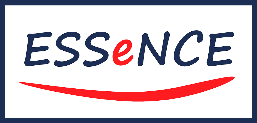 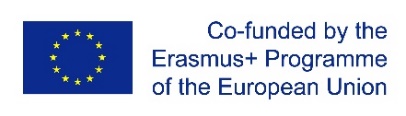 With the support of the Erasmus+ programme of the European Union. This document and its contents reflects the views only of the authors, and the Commission cannot be held responsible for any use which may be made of the information contained therein.
4.	 Processo decisionale creativo e tecnologico
Sfide personali per la creatività
Source: Gibson, J., Ivancevich, J., Donnelly, J., & Konopaske, R. (2012). Organizations: Behavior, Structure, Processes. New York: McGraw-Hill.
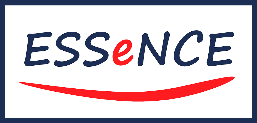 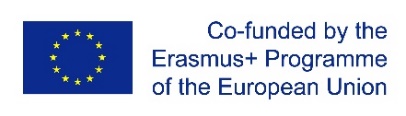 With the support of the Erasmus+ programme of the European Union. This document and its contents reflects the views only of the authors, and the Commission cannot be held responsible for any use which may be made of the information contained therein.
4.	 Processo decisionale creativo e tecnologico
Source: https://www.guru99.com/decision-making-tools.html
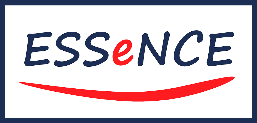 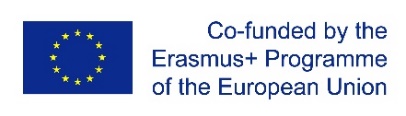 With the support of the Erasmus+ programme of the European Union. This document and its contents reflects the views only of the authors, and the Commission cannot be held responsible for any use which may be made of the information contained therein.
Test di autovalutazione
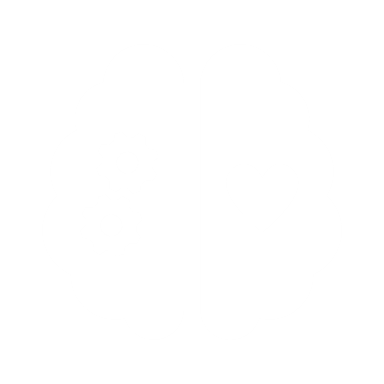 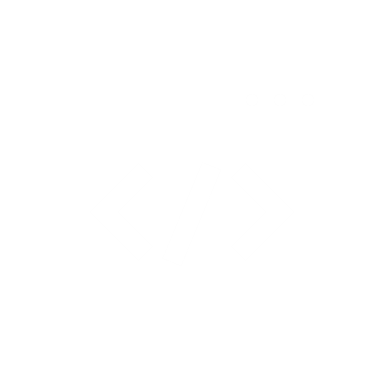 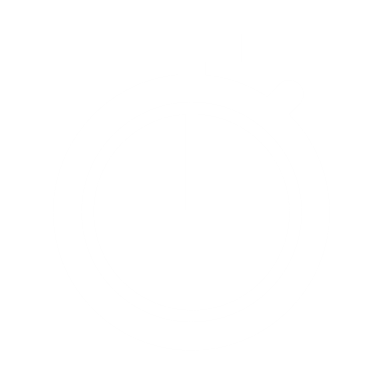 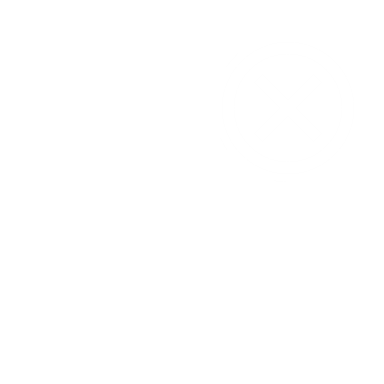 1) Secondo la ricerca di Likierman, questi sono gli elementi chiave del buon giudizio:
4) Distinguiamo tra decisioni programmate e non programmate secondo questo criterio di classificazione:
5) Secondo il criterio ”timeframe", i tipi di decisioni sono:
2) Ogni giorno prendiamo circa:
3) I primi tre passi del modello decisionale DECIDE sono
35 decisioni
350 decisioni
35,000 decisioni
a breve, medio e lungo termine
operativo, tattico e strategico
specifico e generale
Determinare l'azione, stabilire un quadro di riferimento, considerare i criteri
Definire il problema, valutare le conseguenze, considerare un piano d'azione
Definire il problema, esplorare le alternative, considerare le conseguenze
Fiducia, esperienza, distacco, opzioni, cognizione e consegna 
Apprendimento, fiducia, distacco, opzioni, distinzione e consegna 
Apprendimento, fiducia, esperienza, distacco, opzioni e consegna
impatto organizzativo
frequenza del problema
probabilità del problema
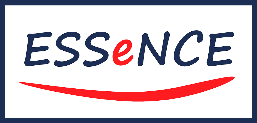 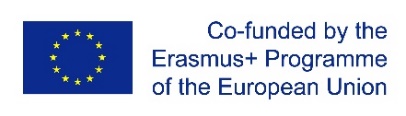 With the support of the Erasmus+ programme of the European Union. This document and its contents reflects the views only of the authors, and the Commission cannot be held responsible for any use which may be made of the information contained therein.
Self-assessment test
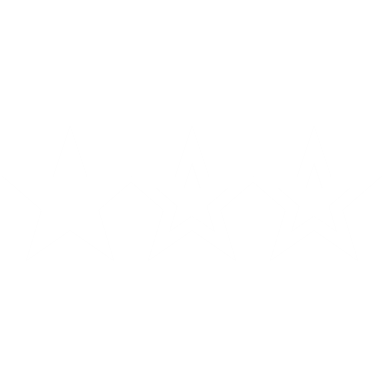 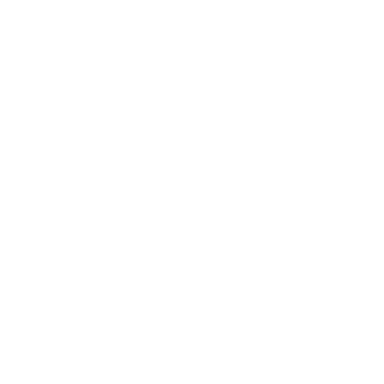 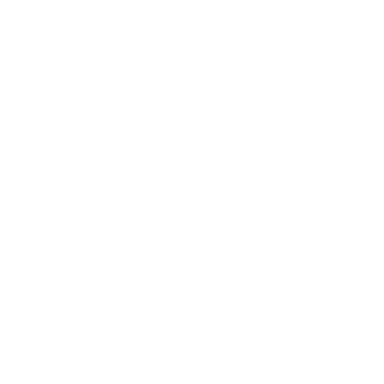 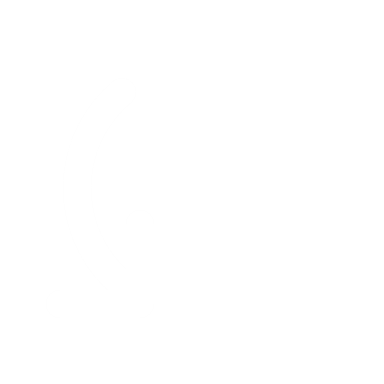 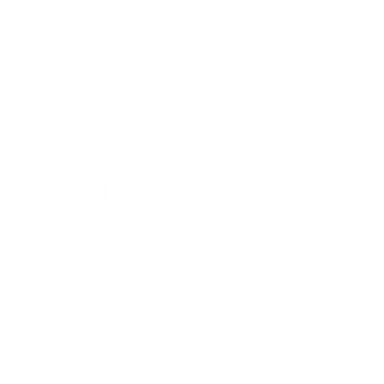 6) Se usate una procedura comune per trattare i reclami dei clienti, questa sarà:
9) Riconoscere i pregiudizi:
10) Chi dovrebbe essere incaricato delle decisioni frequenti e a basso rischio, come il reclutamento regolare (secondo l'articolo McKinsey di De Smet, Jost & Weiss, 2019)?
7 Le decisioni non programmate sono:
8) Secondo un articolo del Wall Street Journal (John D. Stall, 18 ottobre 2019) la maggior parte dei dirigenti d'azienda crede:
facilita il processo decisionale
non influenza il processo decisionale
compromette il processo decisionale
ripetitive e non strutturate
routine nella certezza
nuove nell'incertezza
una decisione strategica
una decisione programmata
una decisione individuale
l'intuizione sta sopra l'analitica
i cervelli battono i muscoli
Meglio decisioni razionali rispetto a quelle emotive
Il consiglio di amministrazione
L'alta direzione
Individui/team di lavoro
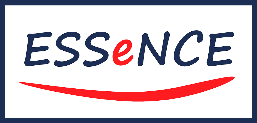 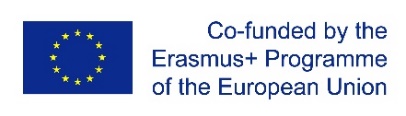 With the support of the Erasmus+ programme of the European Union. This document and its contents reflects the views only of the authors, and the Commission cannot be held responsible for any use which may be made of the information contained therein.
Grazie!
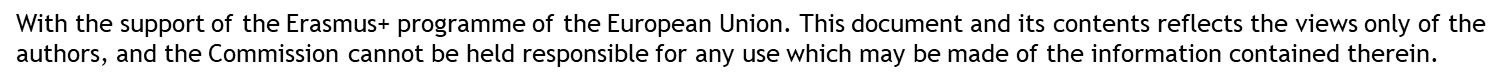 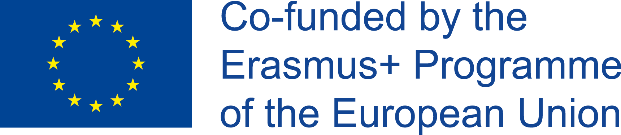 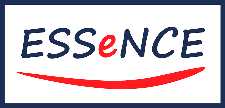